EARLY EMBRYOLOGICAL DEVELOPMENT
PREPARED BY:MADAM RUTH
Week 1-3:
Formation of:  
Blastocyst
Bilaminar disc
Gastrulation
Trilaminar disc
Lateral body folding
Head and tail folding
Vertebrate body plan
Week 1:
4 cell stage 
Late Day 2
Morula
Day 3
2 cell stage 
Day 2
Blastocyst
Day 5
Implantation
Day 6 - 7
Fertilization
Day 1
Inner Cell Mass
(embryoblast)
Trophoblast
Blastocele
Week 1
The blastocyst consists of :
Uterine Artery
Uterine Gland
Epithelium of Uterus
Inner Cell Mass
Trophoblast
Blastsocele
Week 1
Week 2Day 7.5
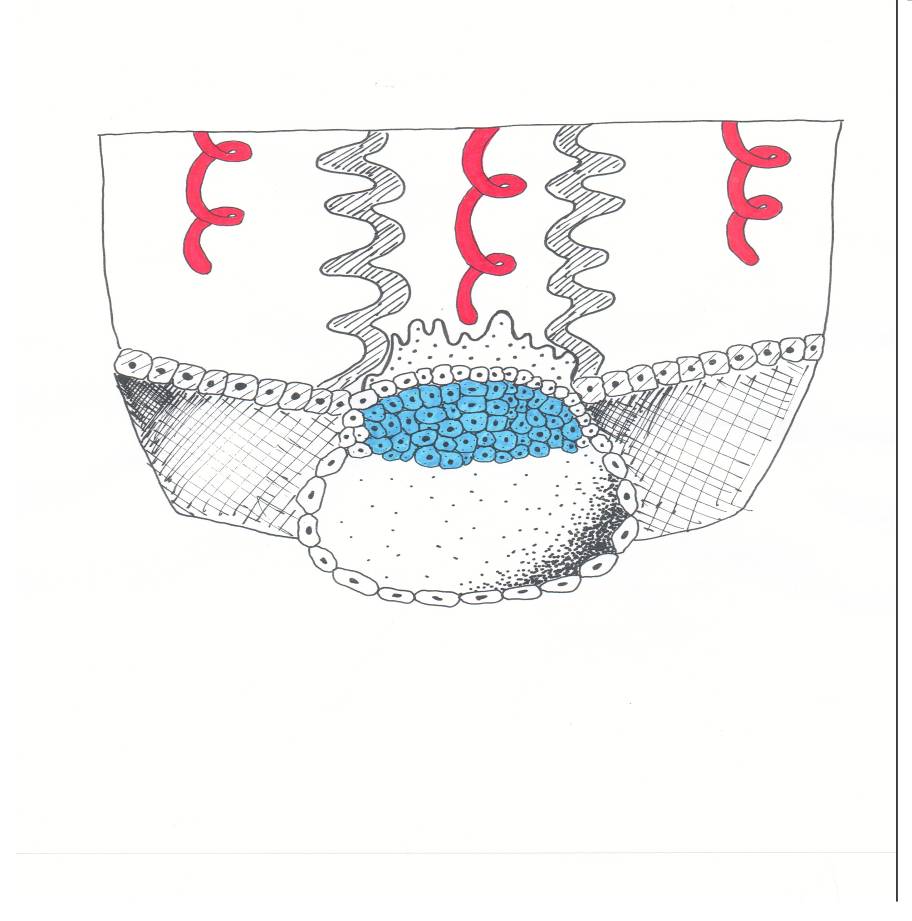 Inner Cell
Mass
Blastocyst 
Cavity
Cytotrophoblast
Syncytiotrophoblast
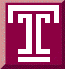 Cytotrophoblast
Amniotic Cavity
Amnioblasts
Epiblast
Hypoblast
Primary Yolk Sac
Exocoelomic Membrane
Week 2: Early Development
Inner Cell Mass:
Syncytiotrophoblast
Amniotic Cavity
Epiblast
Hypoblast
Primary yolk sac
Exocoelomic membrane
Cytotrophoblast
Extraembryonic mesoderm
Early Development - Week 2Day 10
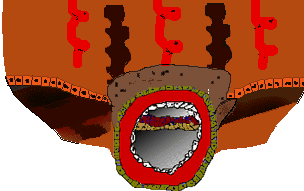 Week 2: Early Development
Lacunae
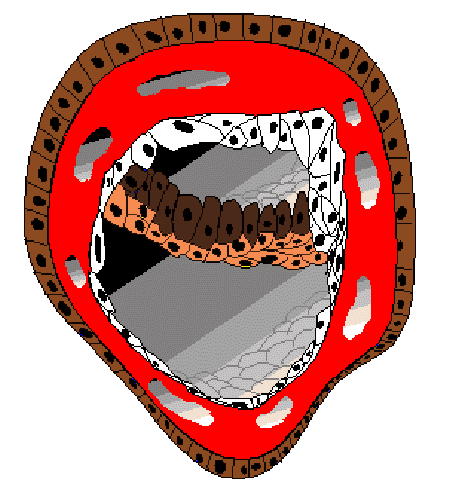 Amniotic Cavity
Epiblast
Hypoblast
Primary yolk sac
Exocoelomic membrane
Cytotrophoblast
Extraembryonic mesoderm
Week 2: Early Development
Connecting stalk
Cytotrophoblast
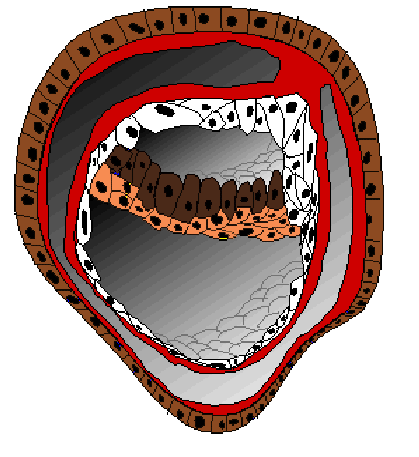 Epiblast
Hypoblast
Amniotic
Cavity
Extraembryonic 
   somatopleuric
 mesoderm
Primary 
Yolk 
Sac
Extraembryonic 
splanchnopleuric mesoderm
Extraembryonic Coelom
Third week of development (trilaminar disc)
Gastrulation: is the process of formation of the 3 germ layers (ectoderm, mesoderm & endoderm).
It begins by the formation of a mid line groove on the epiblast called primitive streak. 
The cephalic end of this streak is called primitive node. In the center of this node there is primitive pit. 
The epiblastic cells migrate & reach the primitive streak. 
They slip under the primitive streak (invaginate) forming endoderm. 
Some of invaginated epiblastic cells forms the intra-embryonic mesoderm. 
Thus the epiblast is the source of the 3 germ layers, which are ectoderm (dorsally), endoderm (ventrally) and in-between these 2 layers is the mesoderm. 
From these 3 germ layers arise all organs & tissues of the body.
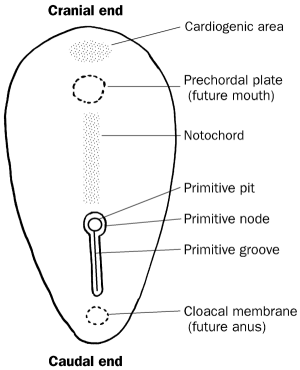 Trilaminar Embryonic Disc
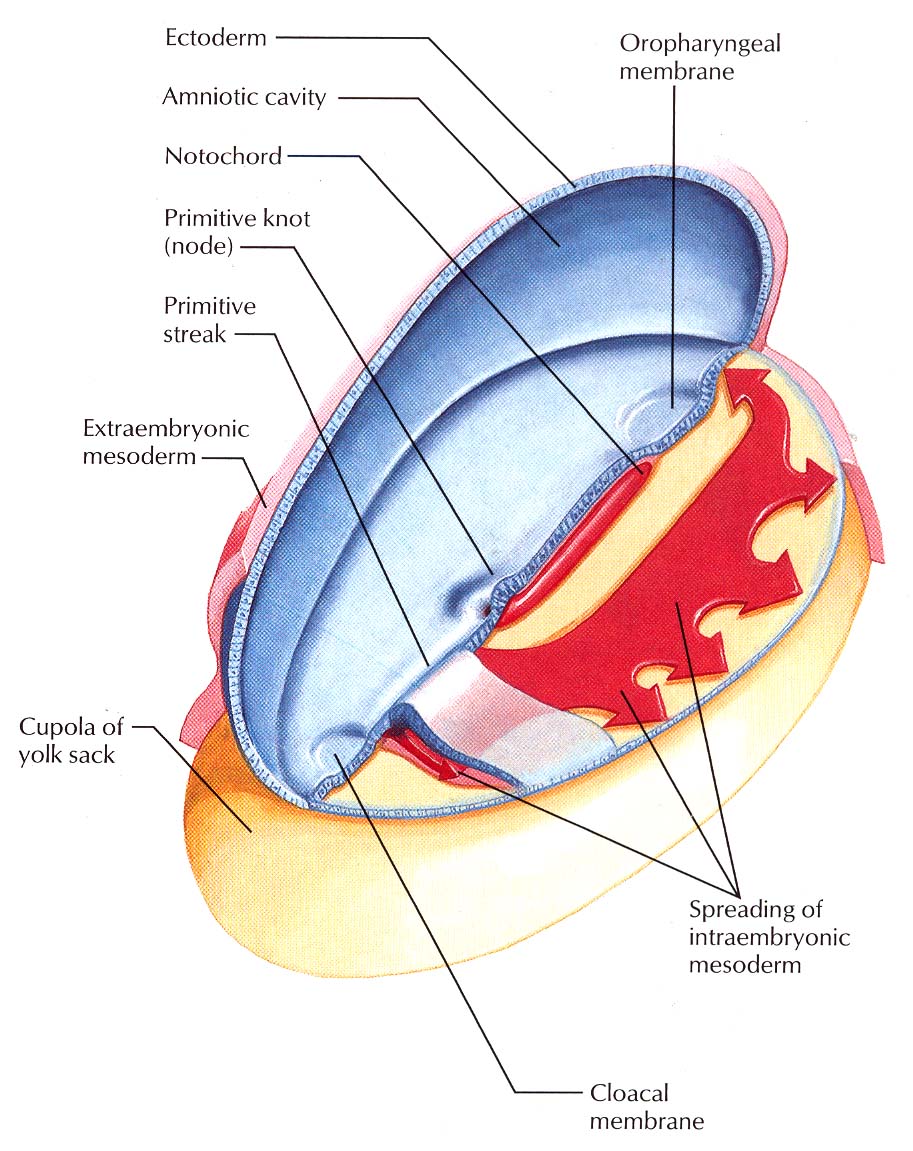 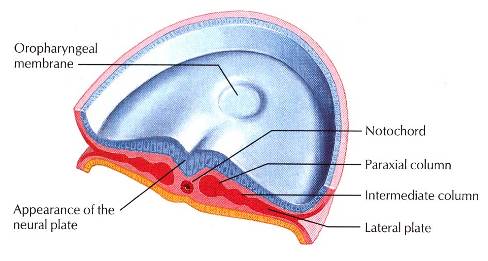 Gastrulation
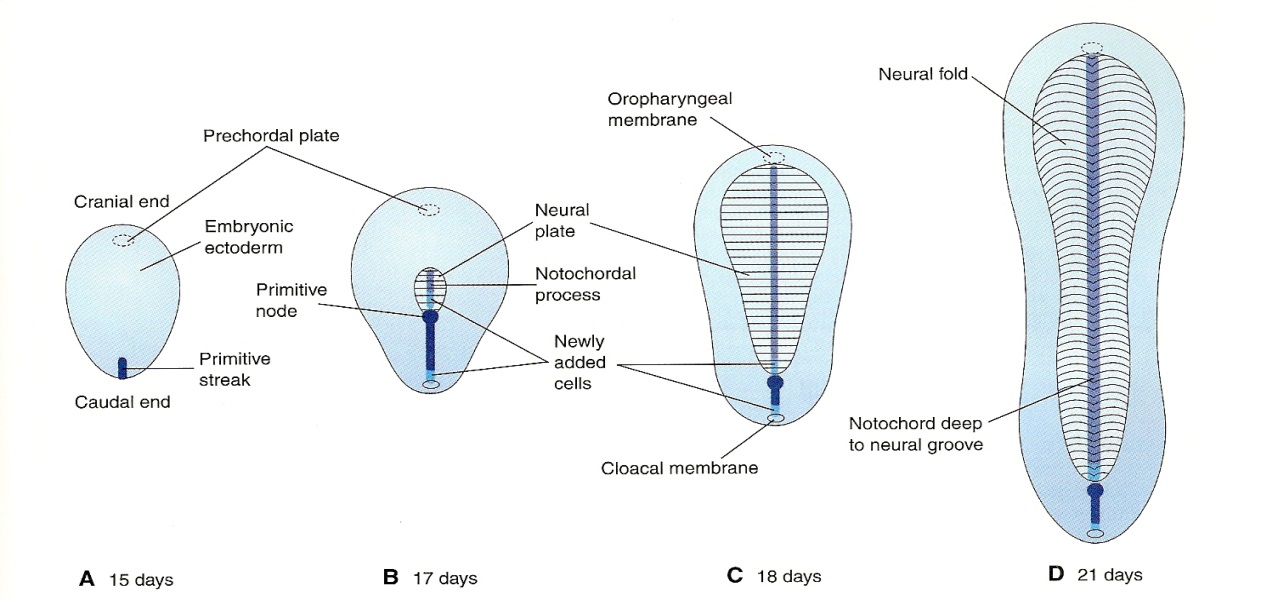 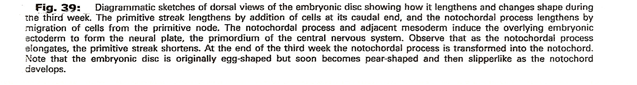 Third Week
Extraembryonic
Somatopleuric 
Mesoderm
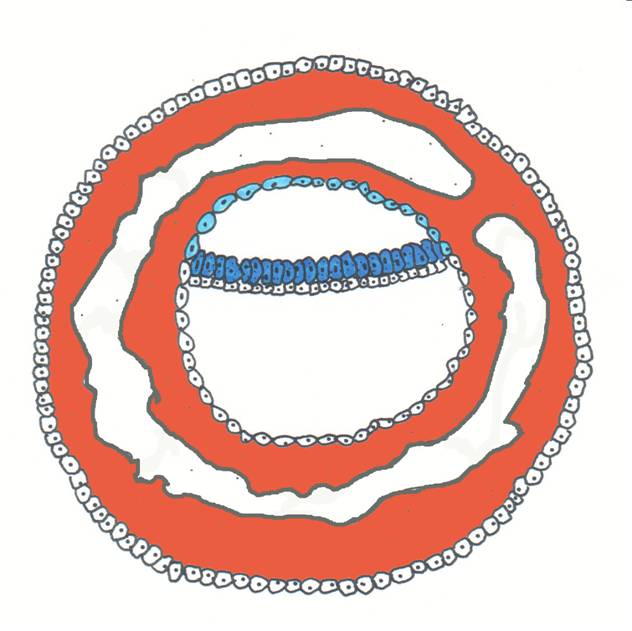 cytotrophoblast
Extraembryonic
Splanchnopleuric 
Mesoderm
Epiblast
Hypoblast
Primitive
Yolk
Sac
Extraembryonic
Coelom
Gastrulation
Amnion
Epiblast
Hypoblast
Primary  Yolk Sac
Extraembryonic 
splanchnic mesoderm
Gastrulation
Amniotic Cavity
Epiblast
Primary Yolk Sac
Hypoblast
Gastrulation
Primitive Node
Primitive Pit
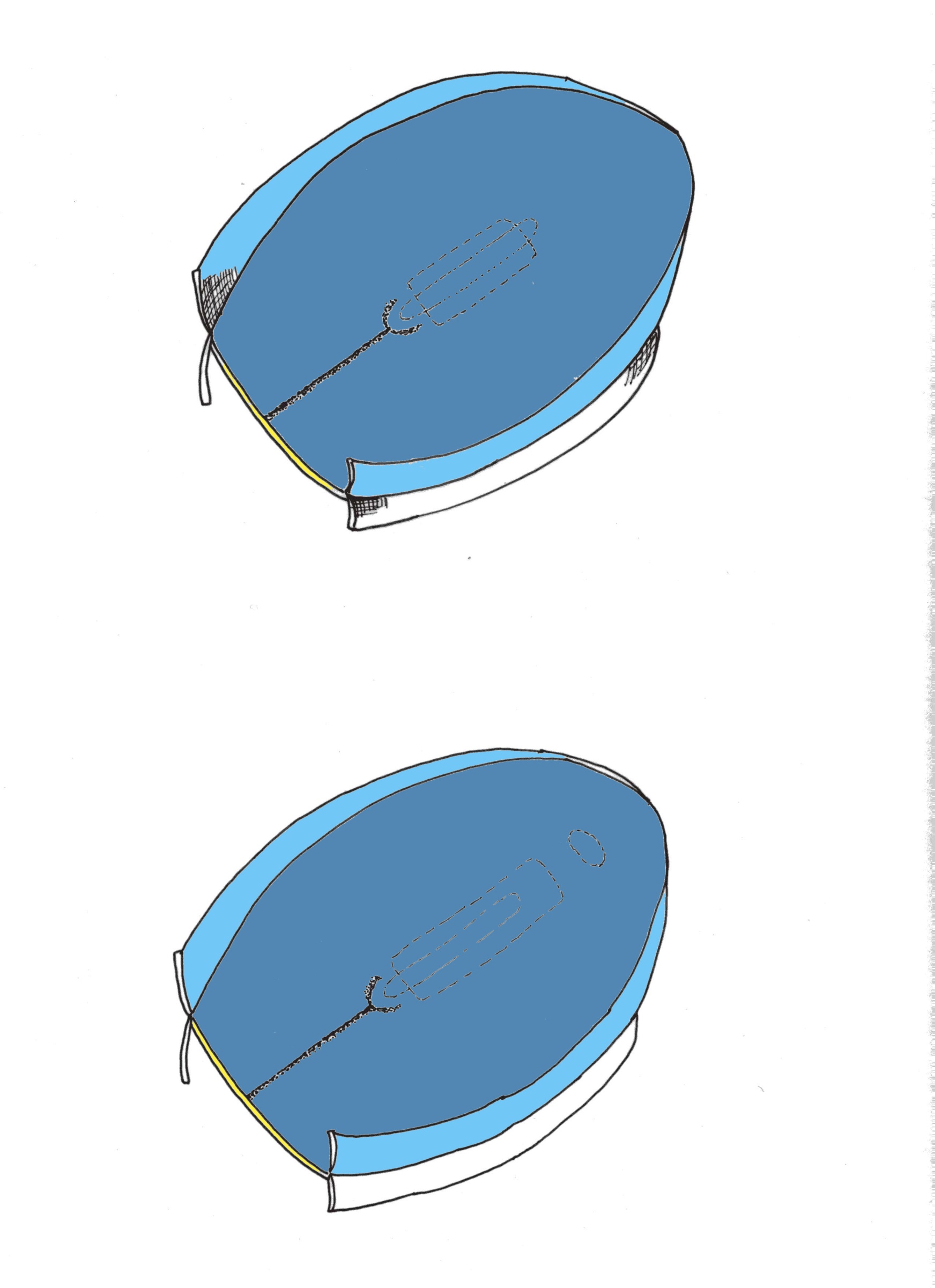 Gastrulation
Gastrulation
Primitive Pit
Primitive Node
Notochordal Process
Gastrulation
Formation of the notochord
- Epiblastic cells invaginate the primitive pit. They migrate cranially in the midline forming the notochordal plate. This plate lies between the endoderm & ectoderm. This plate will form solid cord called the notochord.
- The notochord is a solid mid line axis, so it forms fetal skeleton. Formation of the 3 germ layers occurred in a cephalocaudal direction, this means that the 3 germ layer are establish first in the head region then the tail region. Also tissues and organs develop in a cephalocaudal direction.
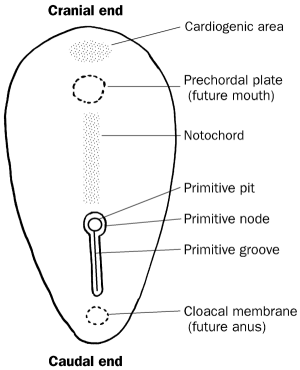 Gastrulation
mesoderm
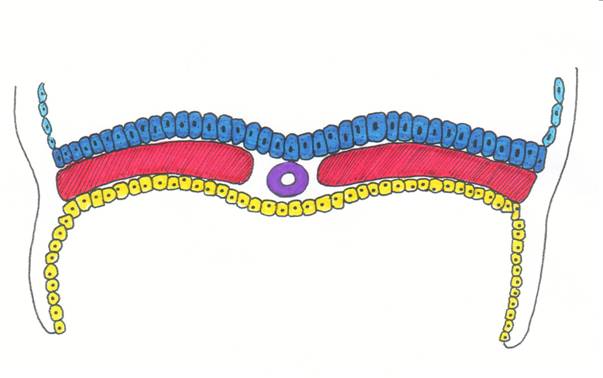 ectoderm
notochordal
canal
endoderm
notochordal process
Gastrulation
Neurenteric Canal
Notochordal plate
Gastrulation
Notochordal Plate
Intraembryonic mesoderm
The cells of the primitive streak& notochordal process proliferate2ry mesoderm  migrate laterally & cranially between ectoderm& endoderm except oral membrane ( cranially) & cloacal membrane  (caudally).
The embryo now is called gastrula.
Dorsal aspect of pear shaped embryo
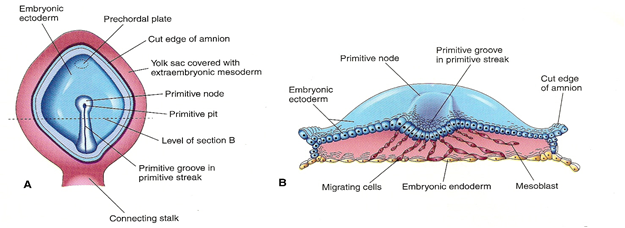 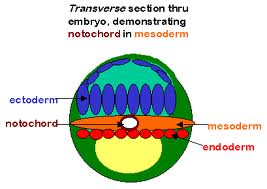 Functions of the notochord
1.It forms the basis of the 
axial skeleton (bones of the head and vertebral column).
2. It induces the overlying ectoderm to thicken and form the neural plate; the primordium  of the central nervous system (Notochord is the organizer for nervous system formation) .
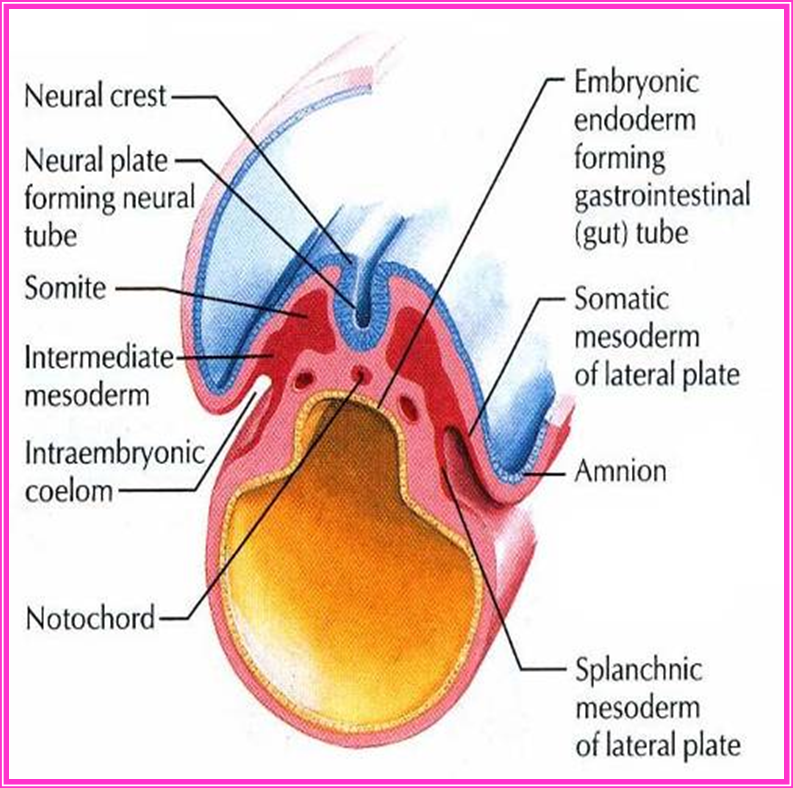 Functions of the notochord
3. The notochord degenerates and disappears as the bodies of the vertebrae form. Its remnant is the nucleus pulposus of the intervertebral discs.
4. It functions as the primary inducer in the early embryo i.e. it is a prime mover in a series of signal-calling episodes that ultimately transform unspecialized embryonic cells into definitive adult tissues and organs
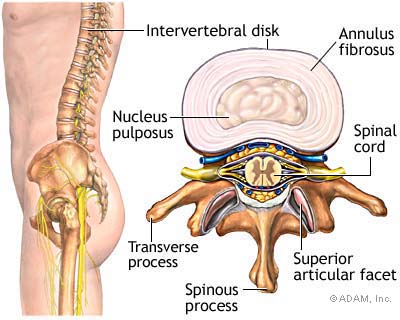 Gastrulation
Ectoderm
Amniotic Cavity
Paraxial mesoderm

Intermediate mesoderm

Lateral plate mesoderm
Yolk Sac
Notochord
Endoderm
Formation of the Body AxisThe cranial end of the embryo
Anterior visceral endoderm (AVE)
 OTX, LIM1, HESX1 transcription factors
 secreted factor ceberus
Formation of the Body Axis
BMP-4
FGF
BMP-4
FGF
Lateralize
Mesoderm:
Intermediate and 
Lateral Plate mesoderm
BMP-4 – bone morphogenetic protein-4 with
FGF – Fibroblast growth factor
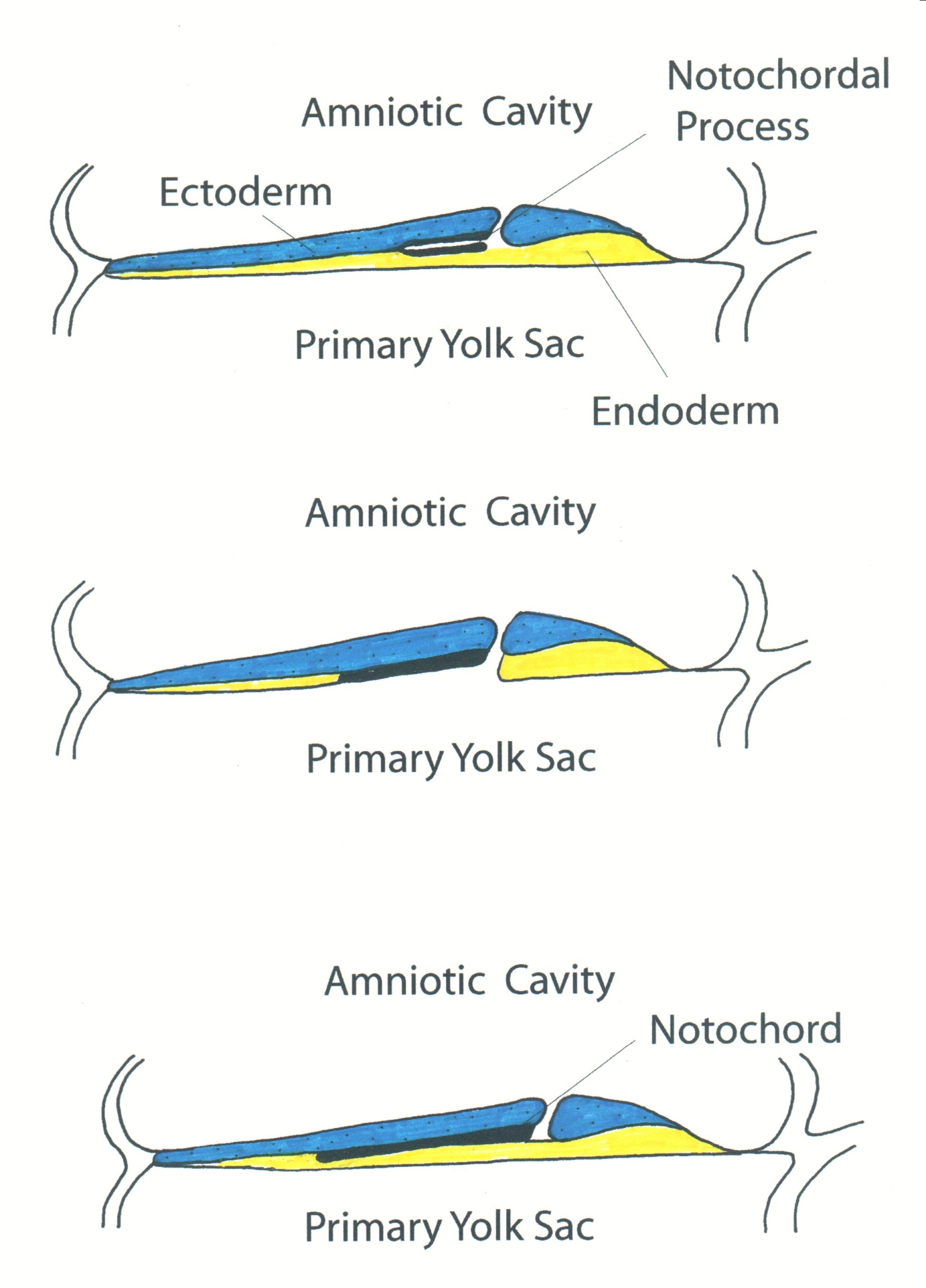 Formation of the Body Axis
Cranial Mesoderm
Notochord
Somites
Somitomeres
Goosecoid, chordin
Noggin and follistatin
Dorsalize mesoderm into 
Notochord and Paraxial Mesoderm
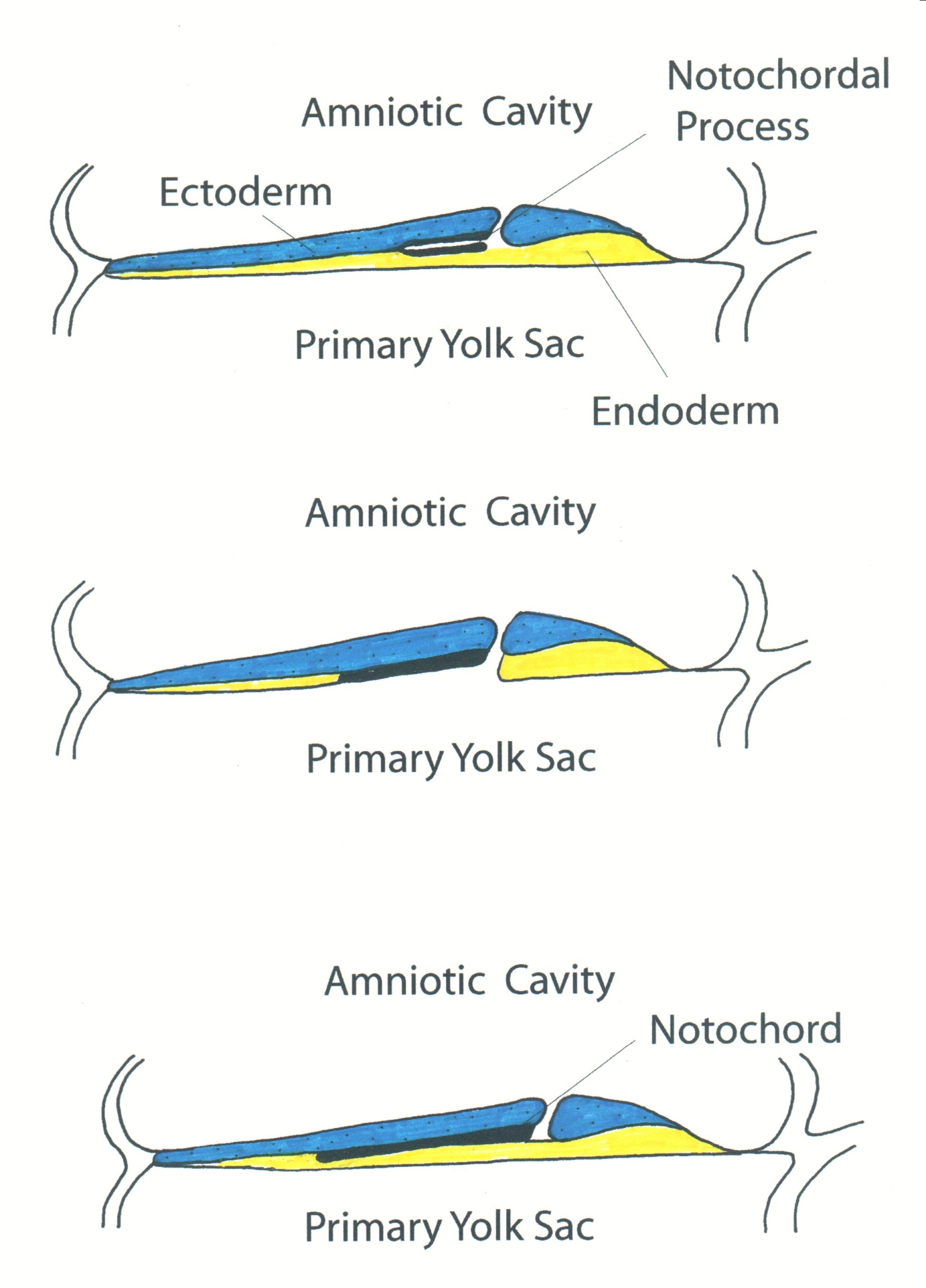 Formation of the Body Axis
Nodal
HNF-3b
Brachyury (T) gene
Forebrain
Midbrain
Mid and caudal
midline mesoderm
development
Formation of the Body AxisLeft – Right Sidedness
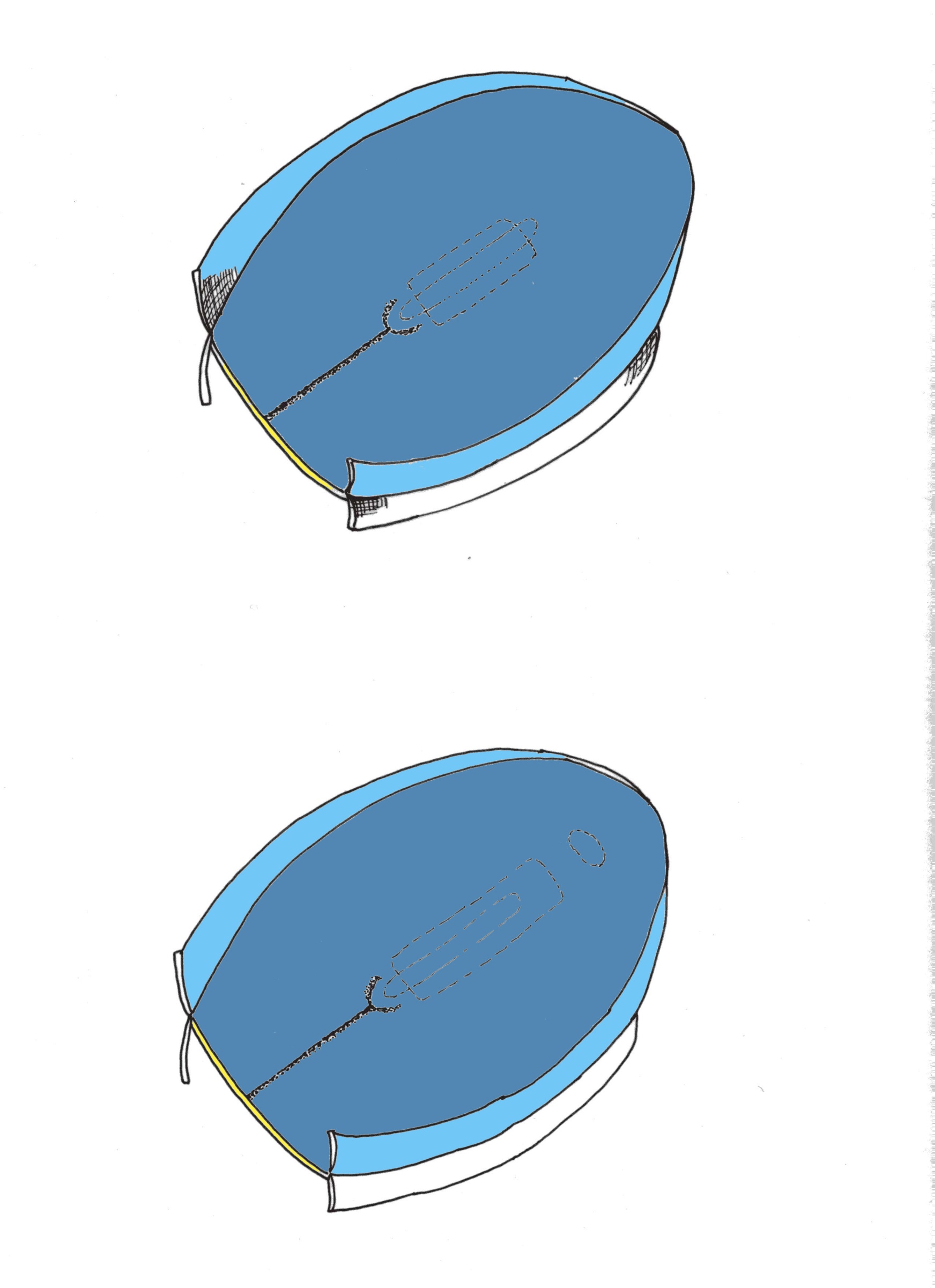 FGF8       Nodal        Lefty       PITX2
Cilia in Left – Right sidedness
Situs inversus
20% (Kartagener syndrome)
Dysfunctional cilia
Respiratory problems
Male fertility problems
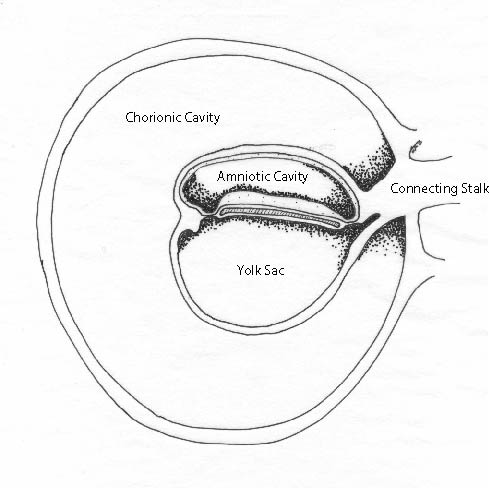 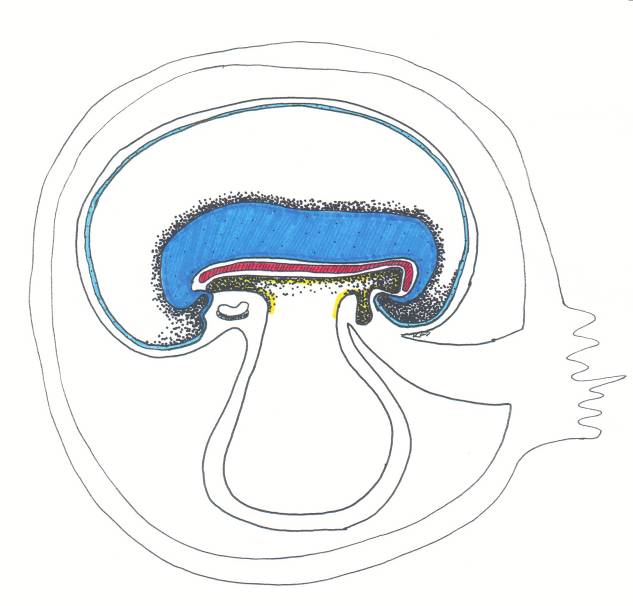 Clinical application
Third week of development is a very sensitive period in fetal development. Many factors such as drugs, alcohol or irradiation to the mother may cause congenital anomalies to her embryo.
Development of trophoblast
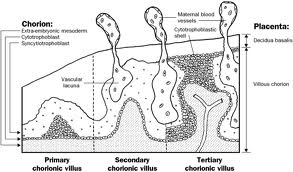 1- At the beginning of the 3rd week, the trophoplast is characterized by primary villi. 
It is formed by cytotrophoblast covered with syncytiotrophoblast. 
They bathed in the intervillus spaces. 
2- The mesodermal cells invade these villi. The newly formed villi are called secondary villi. 
3- The mesodermal core inside the secondary villi form small blood vessels, the villi after the appearance of blood vessels are called tertiary villi. 
The trophoblast after the formation of villi is called chorion. 
The blood vessels in the villi are connected to the circulation of the embryo.
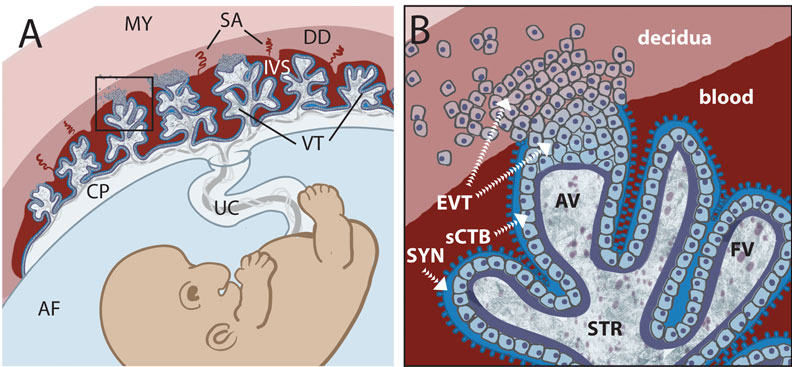 Function of the villi
Nutrition of the embryo (free villi).
Fixation of the embryo (anchoring villi).
Respiration of the embryo.
Excretion of the embryo.
1ry villi
2ry villi
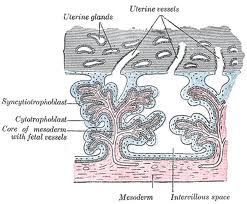 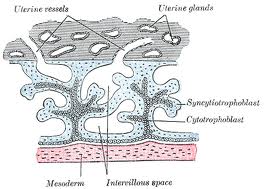 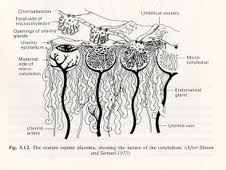 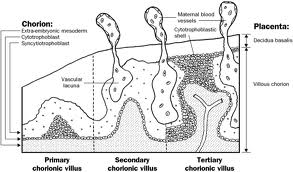 3ry villi
- With development of the embryo, the chorionic villi toward the decidua basalis grow and become well developed. So the chorion there is called chorion frondosum. 
- While the villi toward the decidua  capsularis become poorly developed, the chorion there is called chorion leava.
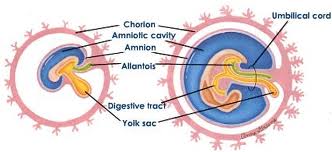 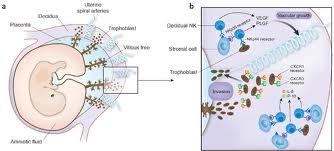 chorion frondosum
Chorion leava
Embryonic period (from 3rd to 8th week)
It is the period during which the 3 germ layers (ectoderm-endoderm-mesoderm) give the different tissues & organs. 
Ectoderm gives:
Central and peripheral nervous system, skin & pituitary gland.
Endoderm gives:
Epithelial lining of the gastrointestinal tract, respiratory and part of urinary tracts.
Mesoderm:
Mesoderm:
It differentiates into:
1-Axial mesoderm (primitive
    streak, primitive node, notochord)
2-Paraxial mesoderm gives final count of approximately 35 pairs of somites. These somites further differentiate into 3 components:
  a- Sclerotome (cartilage and bone)
  b- Myotome (muscles)
  c- Dermatome (dermis of skin)
3-Intermediate cell mass (gives kidneys& genital system)
4-Lateral plate of mesoderm.
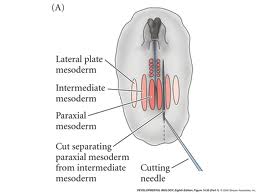 4-Lateral plate of mesoderm
    differentiates into: 
    a-somatopleure (gives the voluntary muscles of chest and abdomen and the parietal layer of pleura and peritoneum.
    b- splanchnopleure (gives the involuntary muscles of heart, bronchial tree, and gut and the visceral layer of pleura and peritoneum).
The cavity between these two layers is the intraembryonic coelom.
Intraembryonic coelom
-  It is inverted U shaped space. It will give rise to:
   a. The future pericardial cavity: anterior transverse part lies anterior to the buccopharyngeal membrane.
   b. The future peritoneal cavity: from its posterior part.
   c. The future pleural cavity: between the above two cavities.
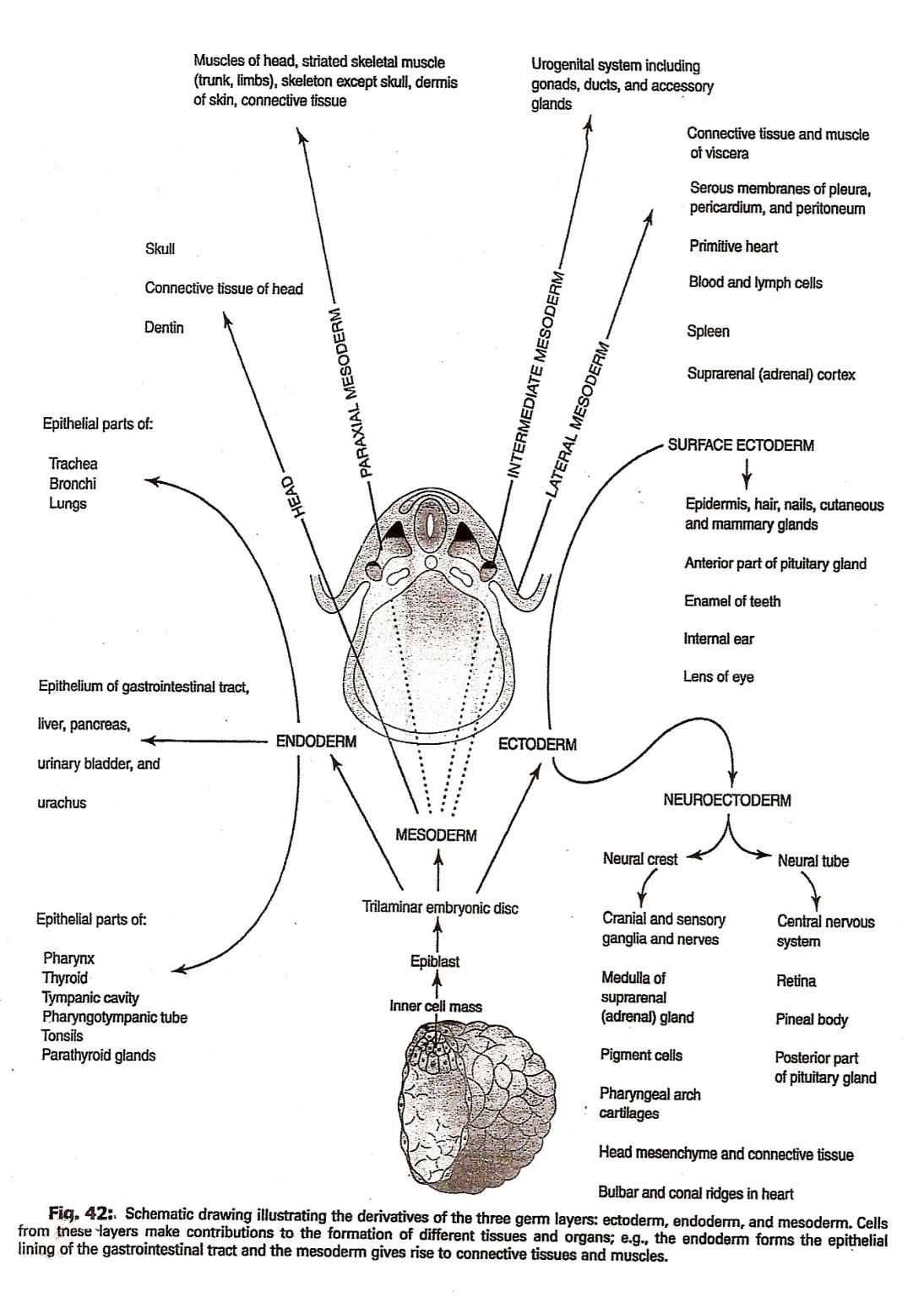 Fetal Period
it starts from the third month till birth. It is characterized by rapid growth of the body & tissue maturation.